Figure 1. Illustration of analysis steps. (A) Group ICA decomposes resting-state data from M = 405 subjects into C = ...
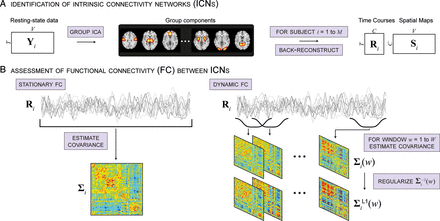 Cereb Cortex, Volume 24, Issue 3, March 2014, Pages 663–676, https://doi.org/10.1093/cercor/bhs352
The content of this slide may be subject to copyright: please see the slide notes for details.
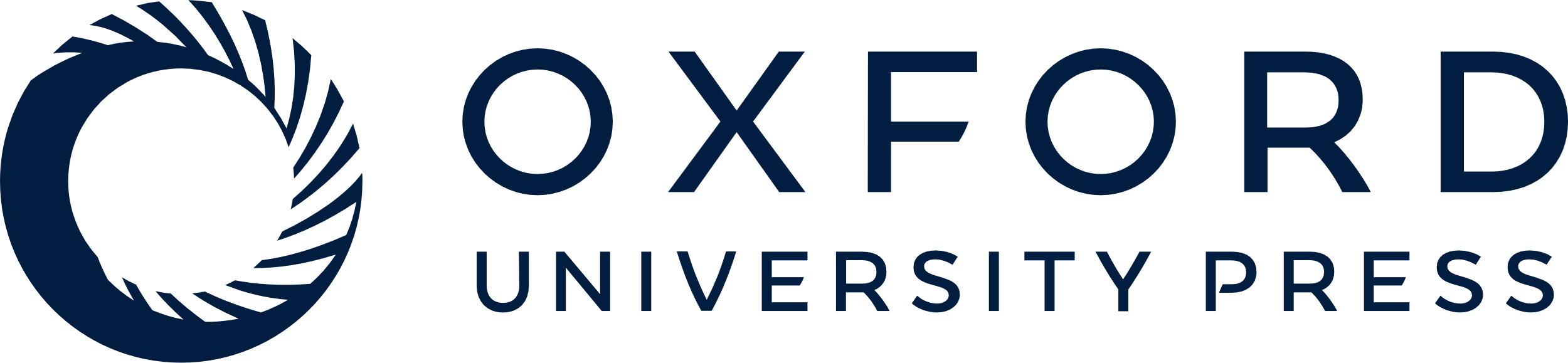 [Speaker Notes: Figure 1. Illustration of analysis steps. (A) Group ICA decomposes resting-state data from M = 405 subjects into C = 100 components, C1 = 50 of which are identified as intrinsic connectivity networks (ICNs). GICA1 back reconstruction is used to estimate the TCs (Ri) and SMs (Si) for each subject. (B) Stationary FC between components (left, ∑i) is estimated as the covariance of Ri. Dynamic FC (right, ∑iL1(w)) is estimated as the series of regularized covariance matrices from windowed portions of Ri.


Unless provided in the caption above, the following copyright applies to the content of this slide: © The Author 2012. Published by Oxford University Press. All rights reserved. For Permissions, please e-mail: journals.permissions@oup.com]
Figure 2. ICN SMs (A) and the stationary FC between them (B). ICNs are divided into groups and arranged based on their ...
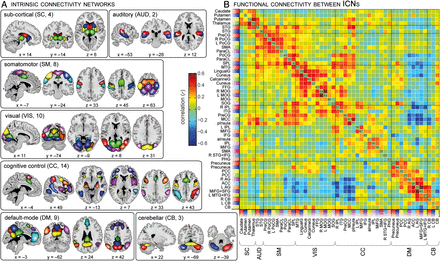 Cereb Cortex, Volume 24, Issue 3, March 2014, Pages 663–676, https://doi.org/10.1093/cercor/bhs352
The content of this slide may be subject to copyright: please see the slide notes for details.
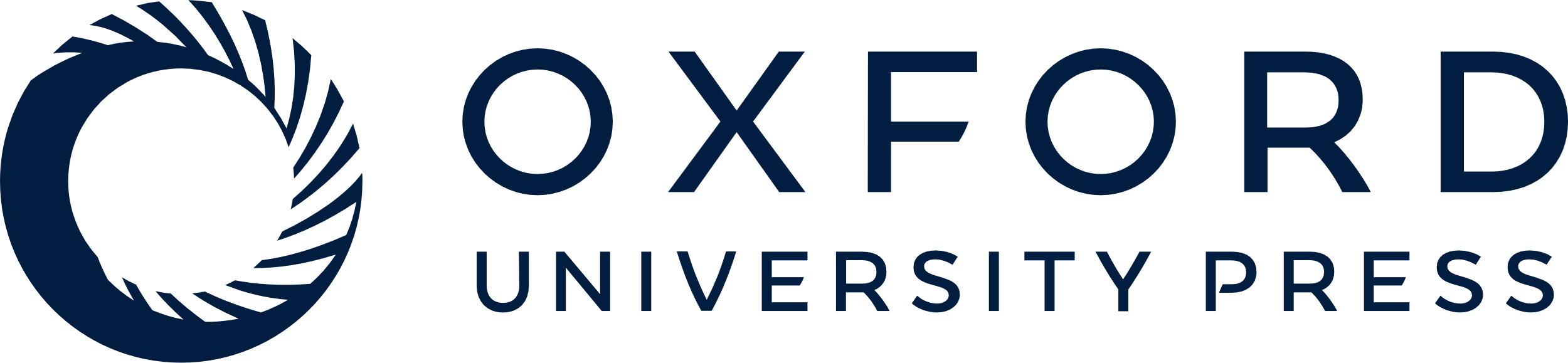 [Speaker Notes: Figure 2. ICN SMs (A) and the stationary FC between them (B). ICNs are divided into groups and arranged based on their anatomical and functional properties. Within each group, the color of the component in (A) corresponds to the colored flag shown along the axes of (B). FC was averaged over all subjects and inverse Fisher transformed (r = tanh(z)) for display, facilitating comparisons with previous studies. ICN labels in (B) denote the brain region with peak amplitude and refer to bilateral activations unless specified as left (L) or right (R). See Supplementary Figure S2 and Table S1 for more detailed information on each component. STG, superior temporal gyrus; PreCG, precentral gyrs; PoCG, postcentral gyrus; SMA, supplementary motor area; ParaCL, paracentral lobule; SPL, superior parietal lobule; MTG, middle temporal gyrus; FFG, fusiform grys; MOG, middle occipital gyrus; SOG, superior occipital gyrus; IPL, inferior parietal lobule; ITG, inferior temporal gryus; MCC, middle cingulate cortex; pInsula, posterior insula; MiFG, middle frontal gyrus; IFG, inferior frontal gyrus; aInsula, anterior insula; PHG, parahippocampal gyrus; PCC, posterior cingulate cortex; AG, angular gyrus; ACC, anterior cingulate cortex; SFG, superior frontal gyrus; CB, cerebellum.


Unless provided in the caption above, the following copyright applies to the content of this slide: © The Author 2012. Published by Oxford University Press. All rights reserved. For Permissions, please e-mail: journals.permissions@oup.com]
Figure 3. Examples of FC dynamics for subject 124 (A), subject 267 (B) and subject 360 (C). (A1–C1) FC for each ...
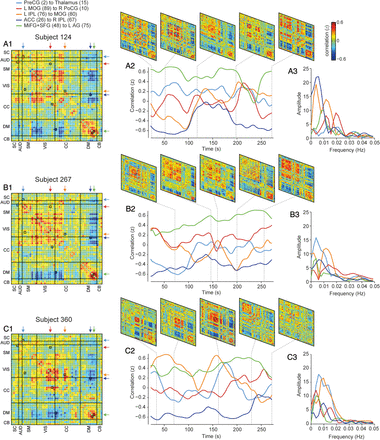 Cereb Cortex, Volume 24, Issue 3, March 2014, Pages 663–676, https://doi.org/10.1093/cercor/bhs352
The content of this slide may be subject to copyright: please see the slide notes for details.
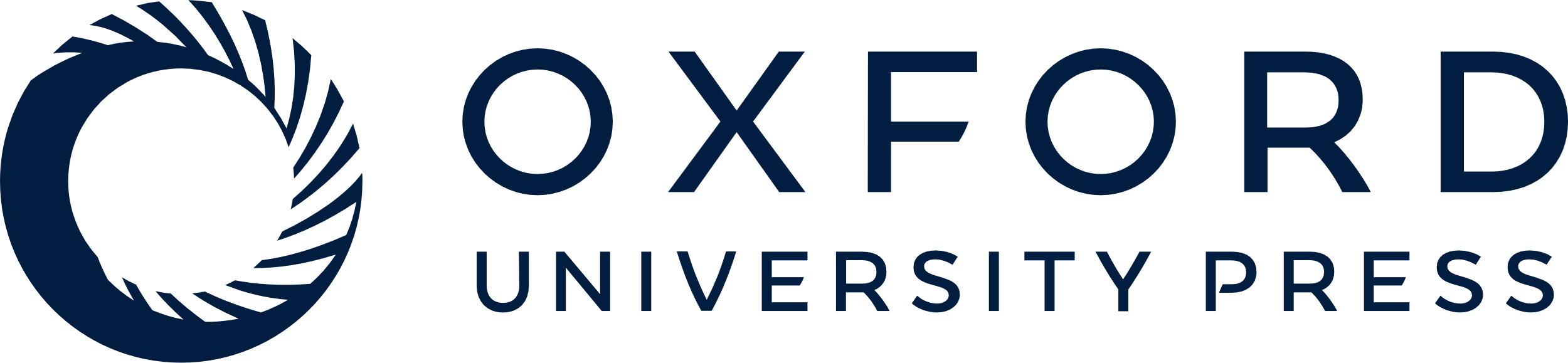 [Speaker Notes: Figure 3. Examples of FC dynamics for subject 124 (A), subject 267 (B) and subject 360 (C). (A1–C1) FC for each subject, averaged over all windows. (A2–C2) FC time series for connections between select pairs of ICNs. Correlation coefficients are plotted at the time point corresponding to the center of the window. Top panels show ∑iL1(w) for select windows. Highlighted connections are PreCG [2] to Thalamus [15] (light blue), L MOG [89] to R PoCG [10] (red), L IPL [76] to MOG [80] (orange), ACC [26] to R IPL [67] (dark blue), and MiFG + SFG [48] to L AG [75] (green). Highlighted windows are a subsample of the exemplars used in the clustering analysis (see Fig. 5A). (A3–C3) FC spectra for the time series in (A2–C2). Filled colored arrows marking the FC element locations in (A1–C1) correspond to the colored lines in (A2–C2) and (A3–C3).


Unless provided in the caption above, the following copyright applies to the content of this slide: © The Author 2012. Published by Oxford University Press. All rights reserved. For Permissions, please e-mail: journals.permissions@oup.com]
Figure 4. Assessment of FC variability. (A) Amplitude of low-frequency (<0.025 Hz) FC oscillations between ICNs, ...
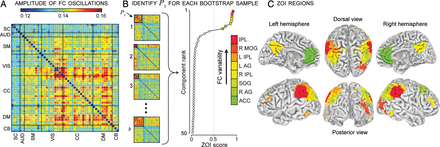 Cereb Cortex, Volume 24, Issue 3, March 2014, Pages 663–676, https://doi.org/10.1093/cercor/bhs352
The content of this slide may be subject to copyright: please see the slide notes for details.
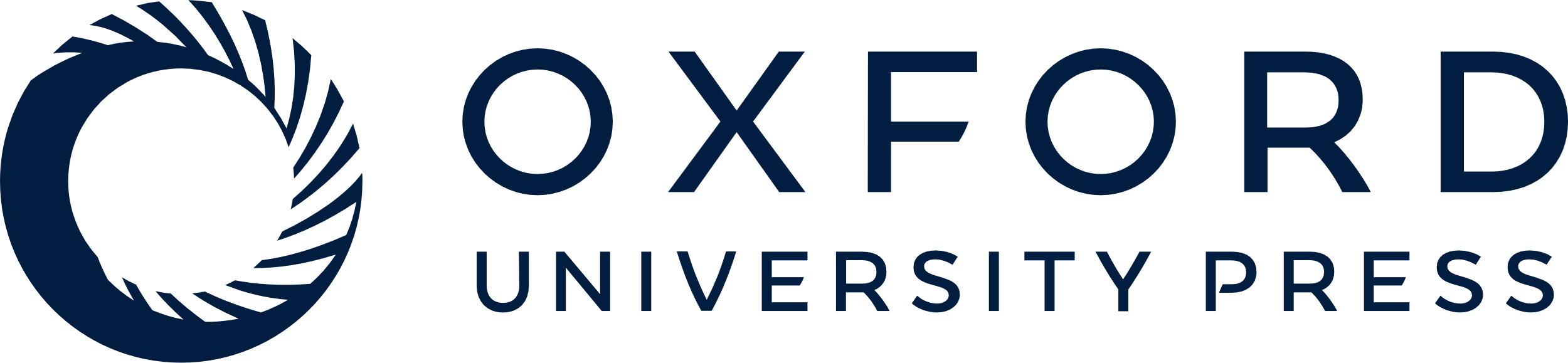 [Speaker Notes: Figure 4. Assessment of FC variability. (A) Amplitude of low-frequency (0.5.


Unless provided in the caption above, the following copyright applies to the content of this slide: © The Author 2012. Published by Oxford University Press. All rights reserved. For Permissions, please e-mail: journals.permissions@oup.com]
Figure 5. Clustering approach (A) and result (B) for k = 7. Each cluster (States 1–7) is summarized with its centroid ...
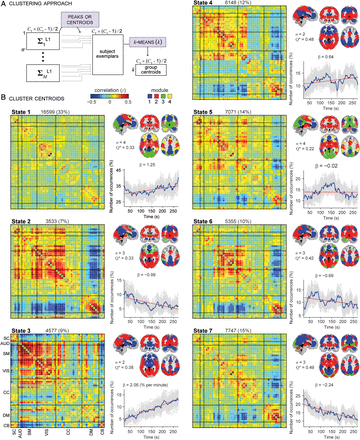 Cereb Cortex, Volume 24, Issue 3, March 2014, Pages 663–676, https://doi.org/10.1093/cercor/bhs352
The content of this slide may be subject to copyright: please see the slide notes for details.
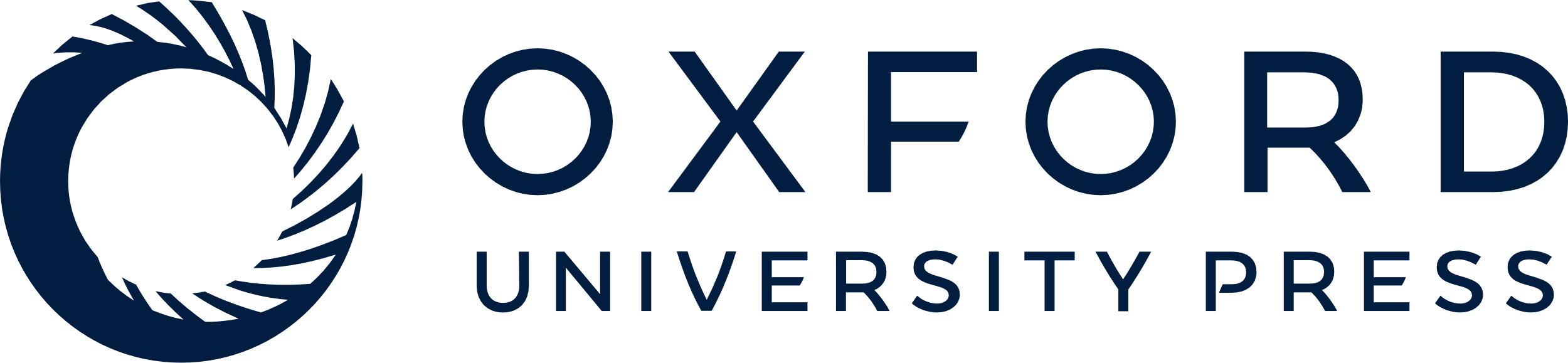 [Speaker Notes: Figure 5. Clustering approach (A) and result (B) for k = 7. Each cluster (States 1–7) is summarized with its centroid (left), modularity partition obtained with the Louvain algorithm for finding community structure (top right), and number of occurrences as a function of time (bottom right). The total number and percentage of occurrences is listed above each centroid and the number of modules (n) and modularity index (Q*, as defined in Rubinov and Sporns 2011) are adjacent to module depictions. Where possible, module colors (blue, red, green, and yellow) were matched across states such that similar partitions have the same color. As modularity partitions vary slightly from run-to-run, the Louvain algorithm was repeated on 100 bootstrap resamples (resampling ∑iL1(w) within each cluster) and consistency in modular assignment was mapped to color opacity (completely opaque = assigned to same module on all resamples; completely transparent = assigned to same module on 1/n resamples). beta Values indicate the slope (in units of percentage per minute) of the best linear fit (red) to the occurrence trend (blue). Light gray lines show occurrence profiles for 100 bootstrap resamples (resampling subjects).


Unless provided in the caption above, the following copyright applies to the content of this slide: © The Author 2012. Published by Oxford University Press. All rights reserved. For Permissions, please e-mail: journals.permissions@oup.com]
Figure 6. Transitions between FC states. (A) State vectors for the 3 example subjects shown in Figure 3. Assigned ...
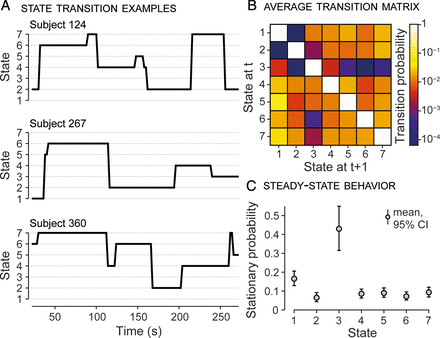 Cereb Cortex, Volume 24, Issue 3, March 2014, Pages 663–676, https://doi.org/10.1093/cercor/bhs352
The content of this slide may be subject to copyright: please see the slide notes for details.
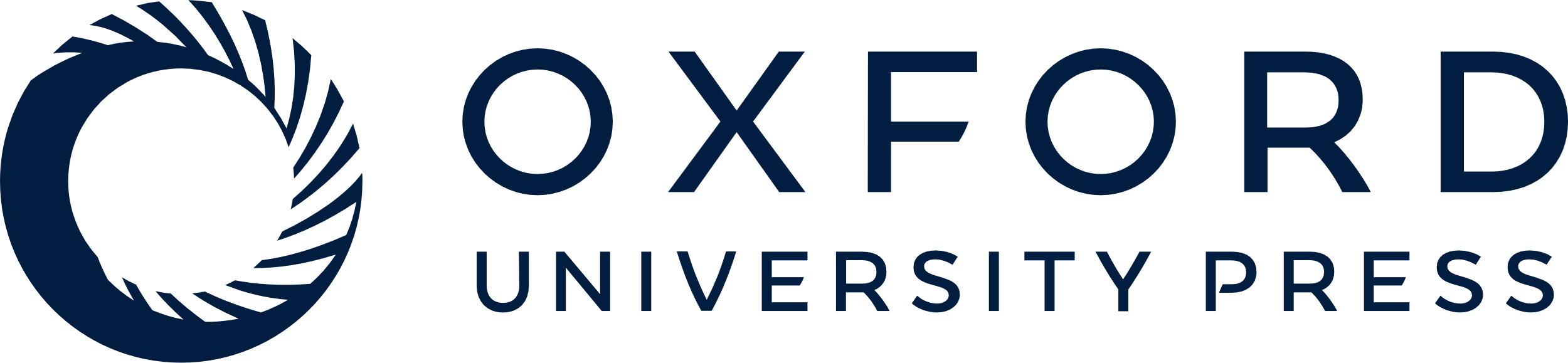 [Speaker Notes: Figure 6. Transitions between FC states. (A) State vectors for the 3 example subjects shown in Figure 3. Assigned states are plotted at the time point corresponding to the center of the sliding window. (B) The state transition matrix (TM), averaged over subjects. High values along the diagonal indicate a high probability of staying in a state. Note that transition probability is color-mapped on a log-scale. (C) The stationary probability vector (π, principal eigenvector of the TM) shows the steady state, or “long run” behavior. Error bars indicate the nonparametric 95% confidence intervals obtained from 1000 bootstrap resamples of the average TM (resampling subjects).


Unless provided in the caption above, the following copyright applies to the content of this slide: © The Author 2012. Published by Oxford University Press. All rights reserved. For Permissions, please e-mail: journals.permissions@oup.com]